ребус
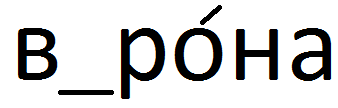 лексическое значение
Всеядная птица семейства           о                      ,
 серая с чёрным 
 или чёрная.
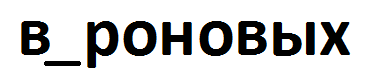 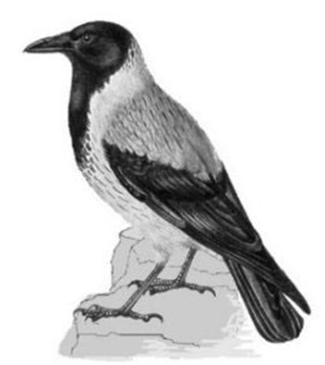 этимологическая справка
Происхождение слова неясно. Скорее всего от того же звукоподражания, которое содержится в слове «воробей» –ворк.
                    и               родственны слову вороной «чёрный». Возможно, птиц назвали так за чёрное оперение. Ворона – ворон –вороной = «чёрный».
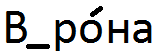 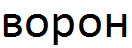 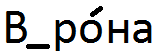 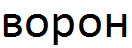 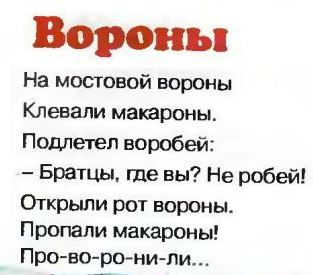 однокоренные слова
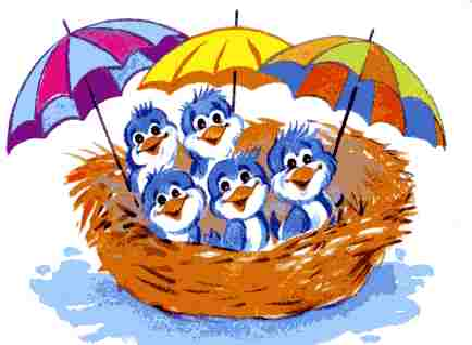 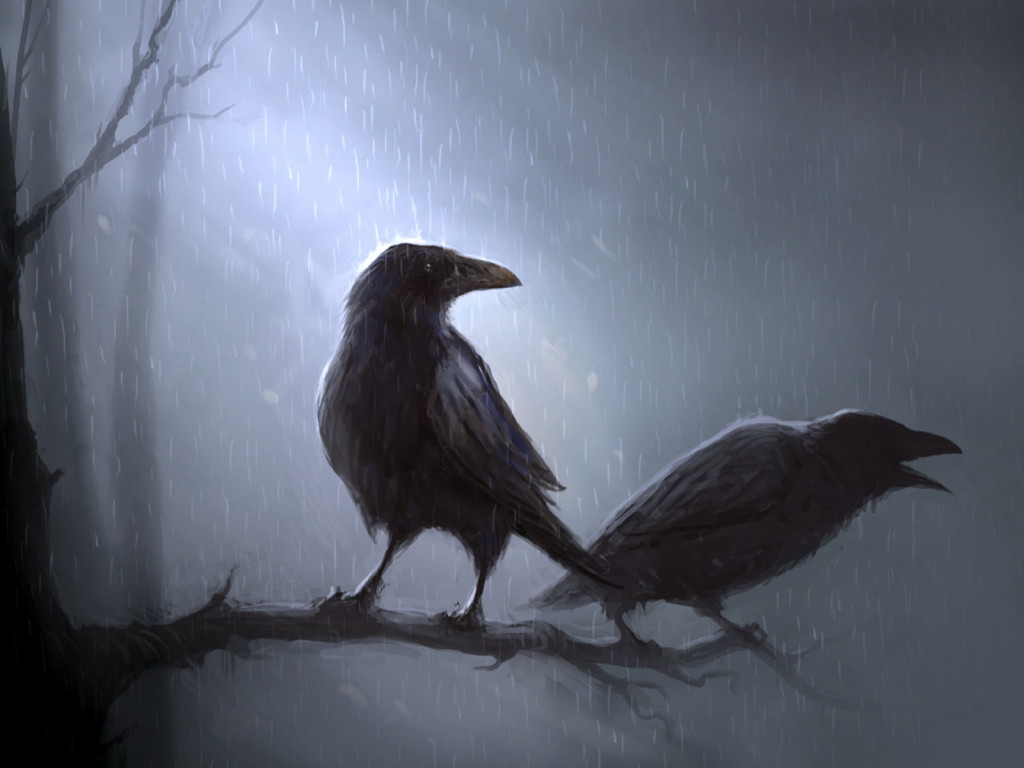 Пословицы
пословицы и поговорки
Куда ворона летит, туда и глядит.
Соловей месяц поёт, а ворона круглый год каркает.
Белую ворону и свои заклюют.
Куда ворона летит, туда и глядит.
Соловей месяц поёт, а ворона круглый год каркает.
Дом вороны найдёшь по карканью.
Пуганая ворона и куста боится.
На чужой сторонушке рад родной воробушке.
Вороне соколом не быть.
Дом вороны найдёшь по карканью.
Пуганая ворона и куста боится.
На чужой сторонушке рад родной воронушке.
Вороне соколом не быть.
фразеологизмы
Жил да был Воробей 
По прозванью Ротозей. 
И зимой, и 
летом он 
Обожал 
считать ворон.
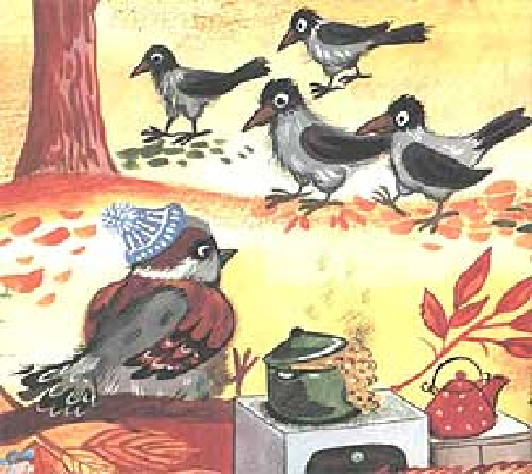